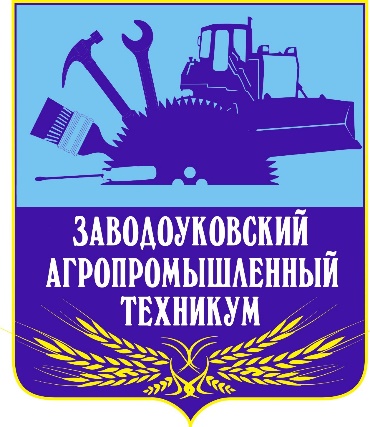 Из опыта организации  конкурсов профессионального мастерства по рабочим профессиям «Электромонтер по ремонту и обслуживанию электрооборудования в сельскохозяйственном производстве»«Тракторист-машинист сельскохозяйственного производства»
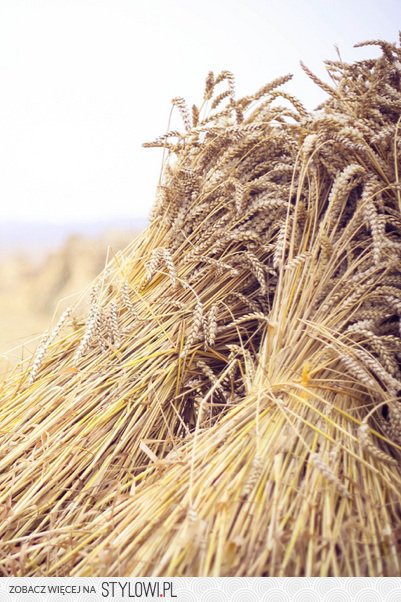 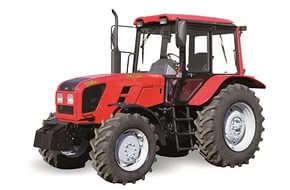 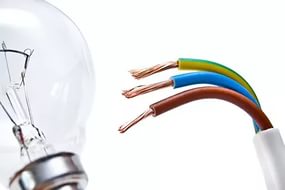 Заводоуковск
2015
Цели проведения конкурсов профессионального мастерства
Совершенствование организации учебного процесса
Определение качества и повышение уровня профессиональной подготовки
 Развитие творческой активности обучающихся
 Развитие интереса к профессии
 Углубление знаний по дисциплинам профессионального цикла
 Выявление и поощрение наиболее талантливых обучающихся
Развитие их профессионального мастерства
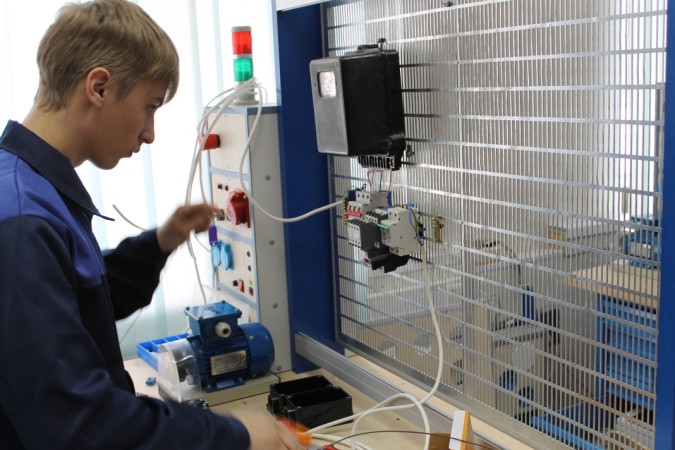 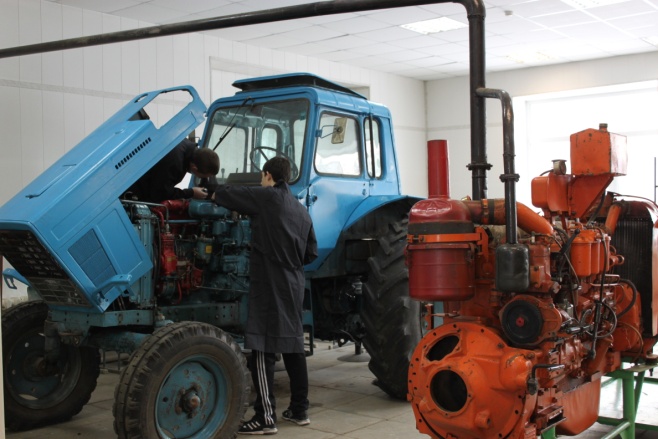 «Умение хорошо выполнять свою работу даёт большое удовлетворение, а признание твоего умения другими становится основной формой утверждения личности в коллективе»
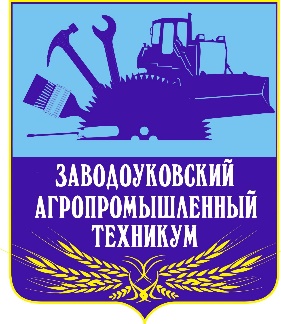 Торжественное открытие конкурса
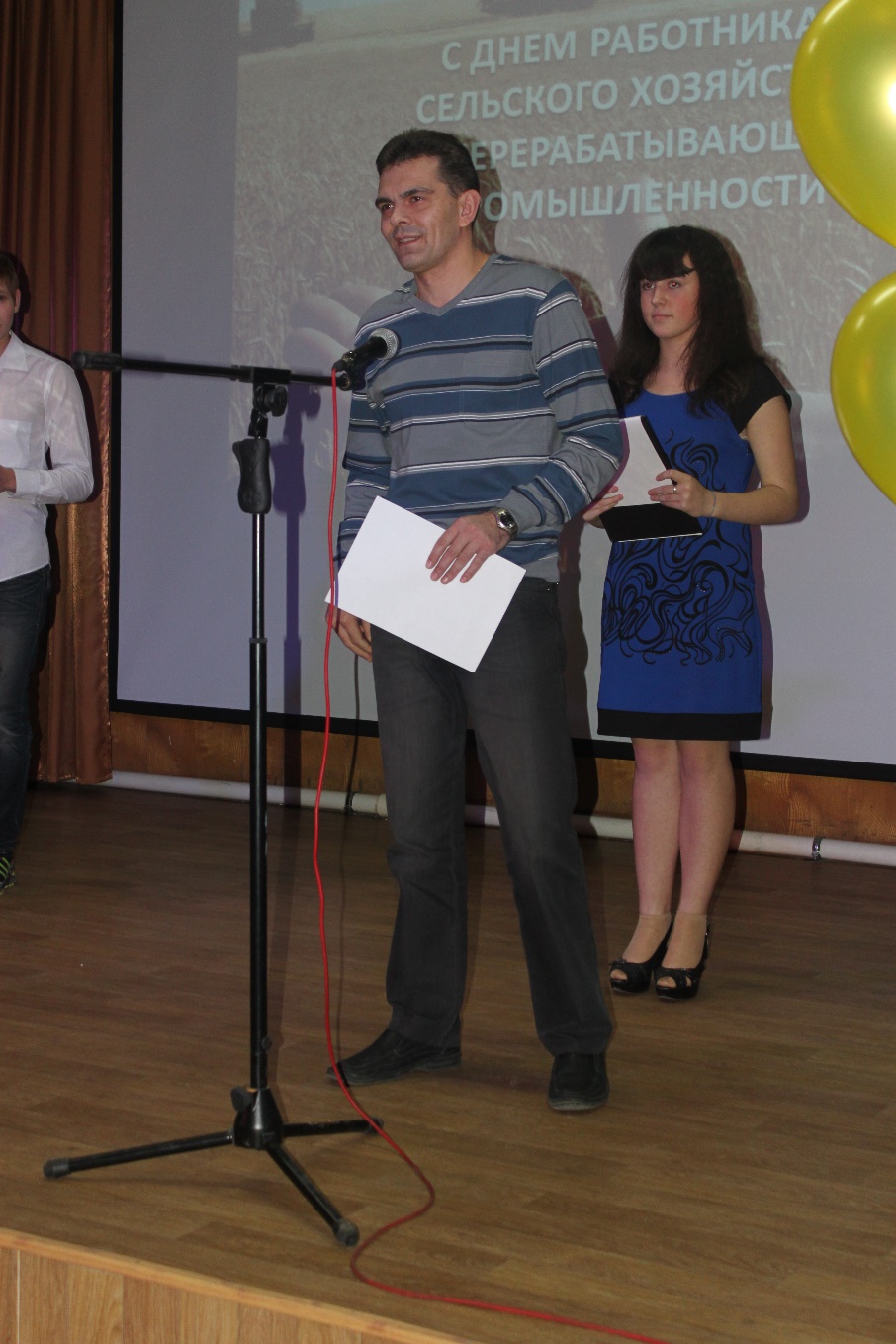 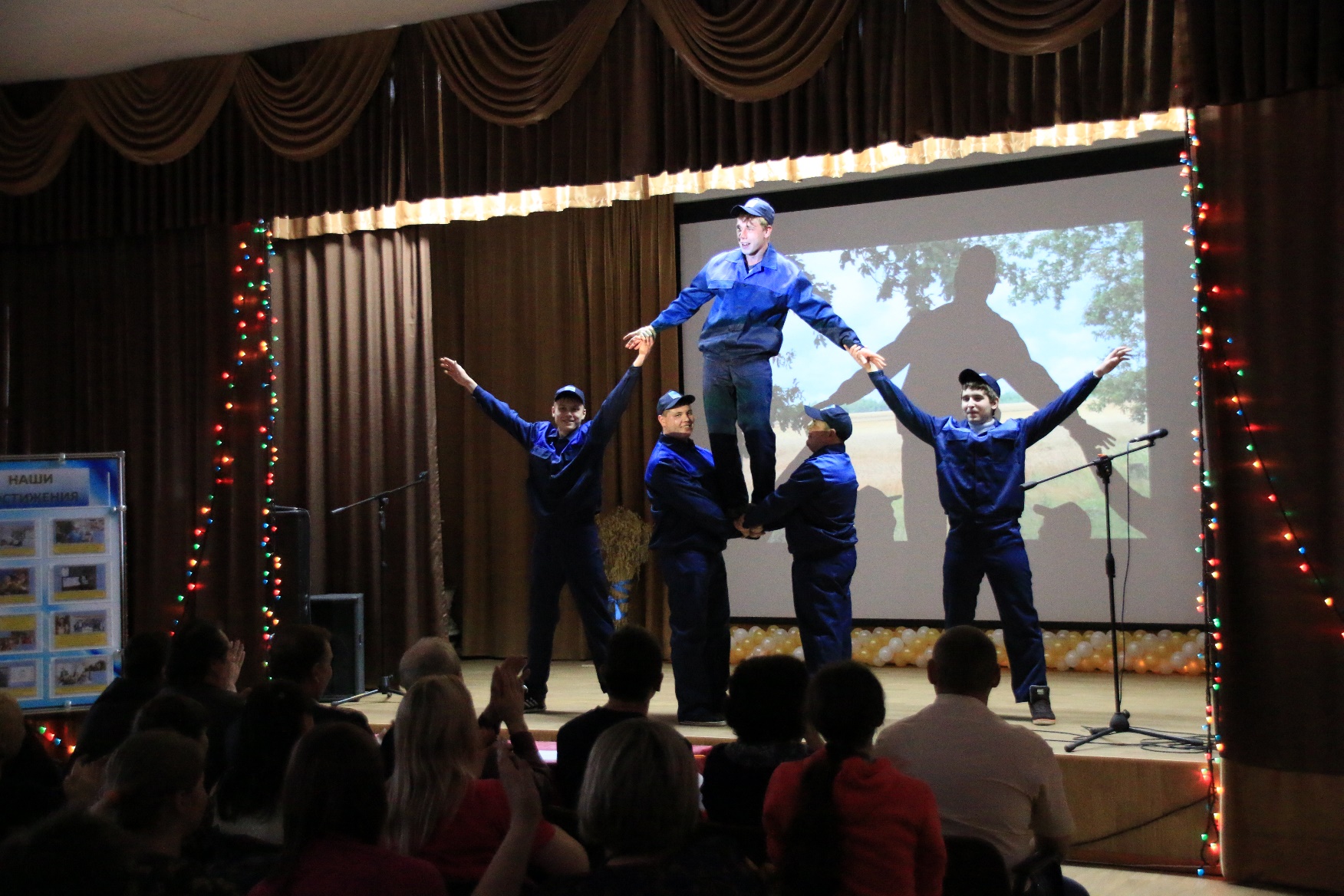 Теоретический этап конкурса
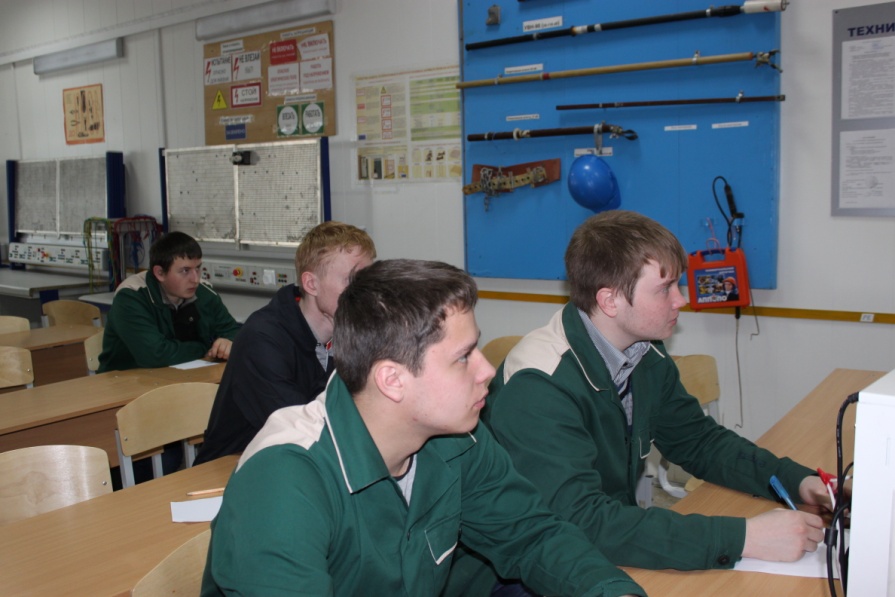 Практический этап конкурса по профессии «Тракторист-машинист»проводится в лаборатории «Тракторы и сельскохозяйственные машины»
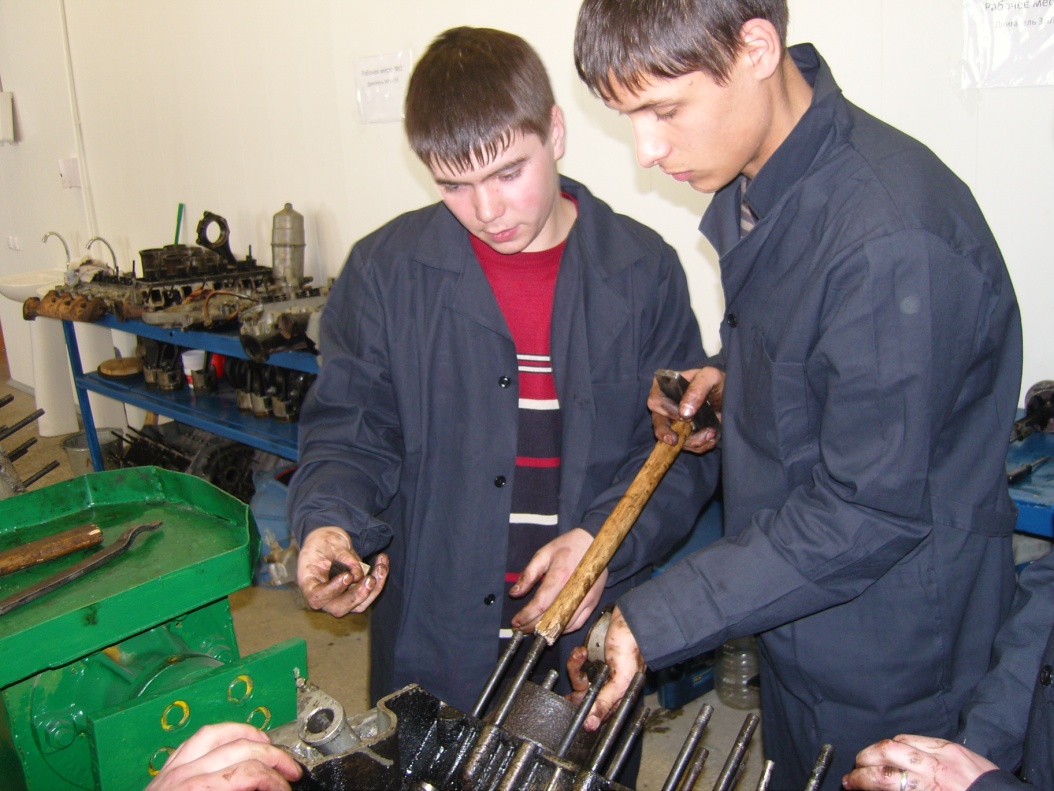 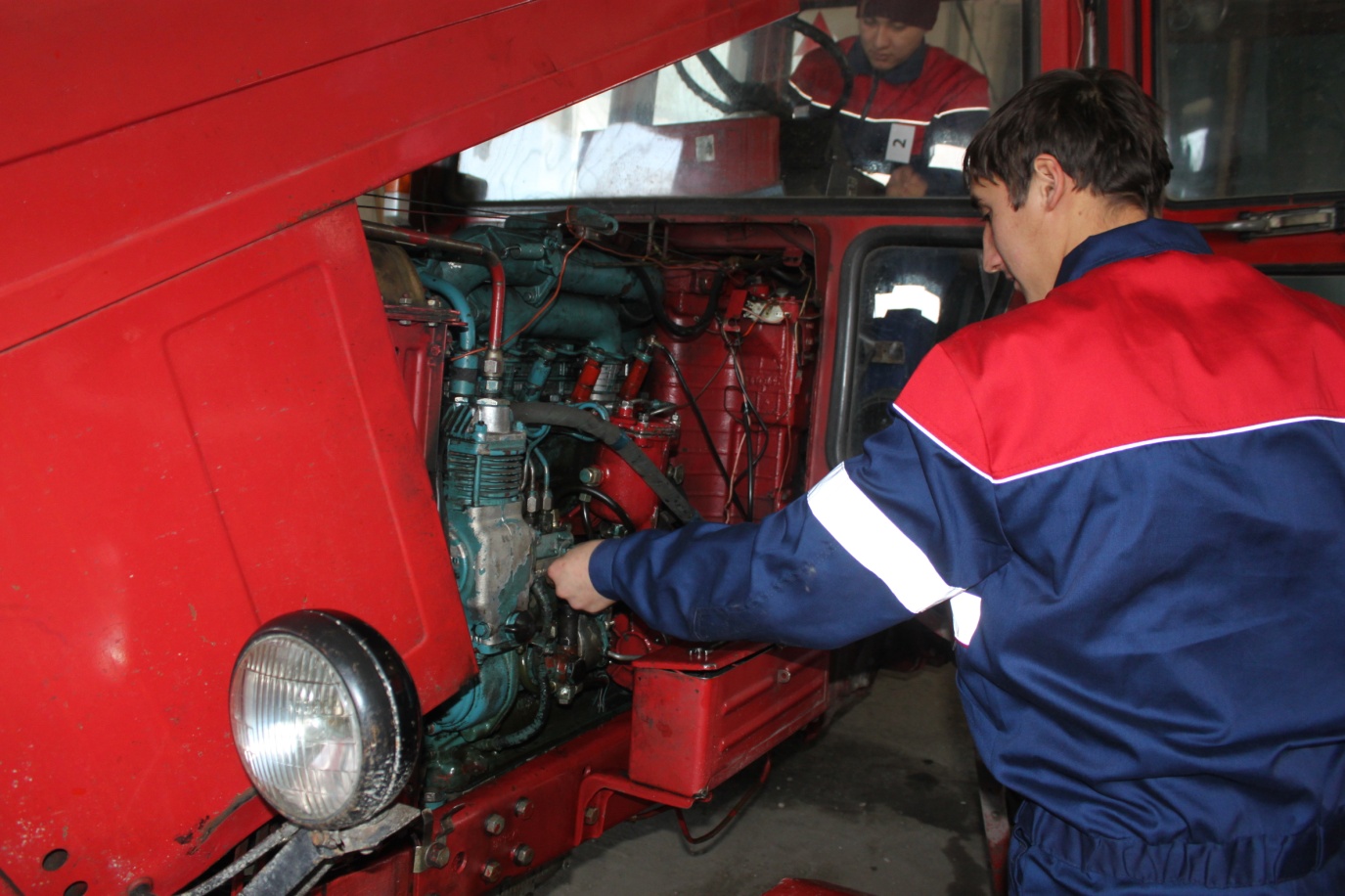 Практический этап конкурса по профессии «Тракторист-машинист»(фигурное вождение на трактородроме)
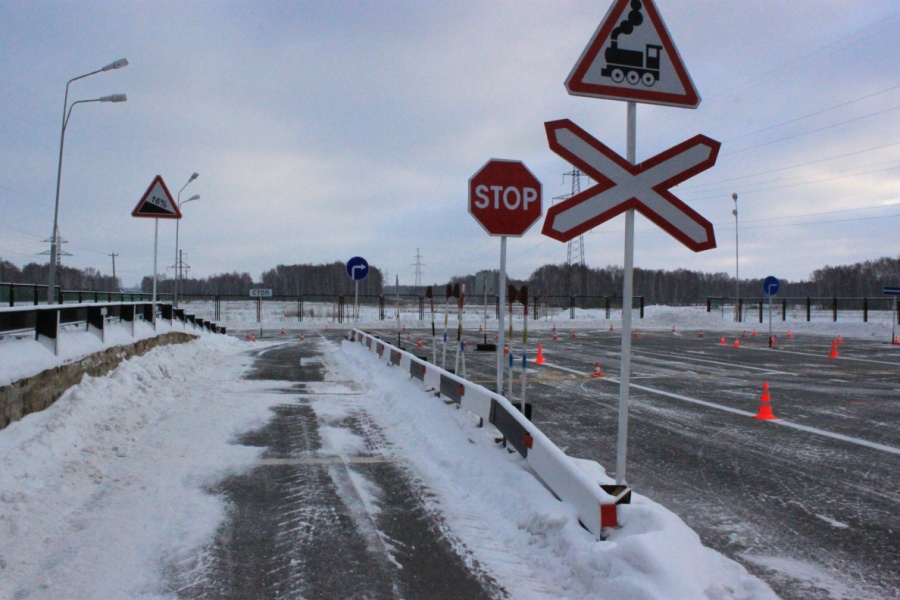 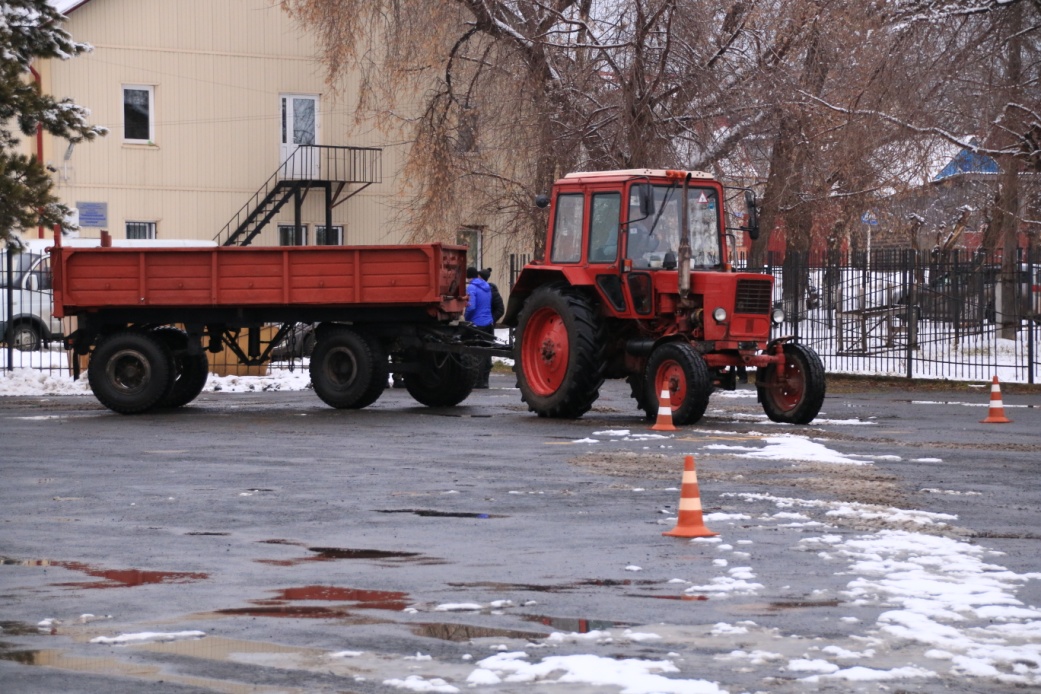 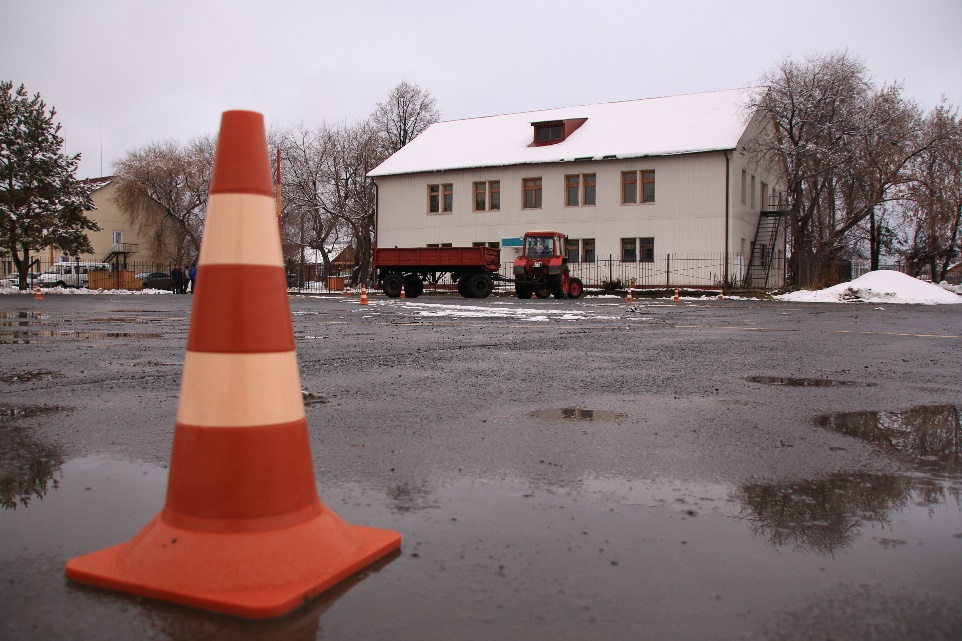 Практический этап конкурса в  лаборатории  электромонтажа
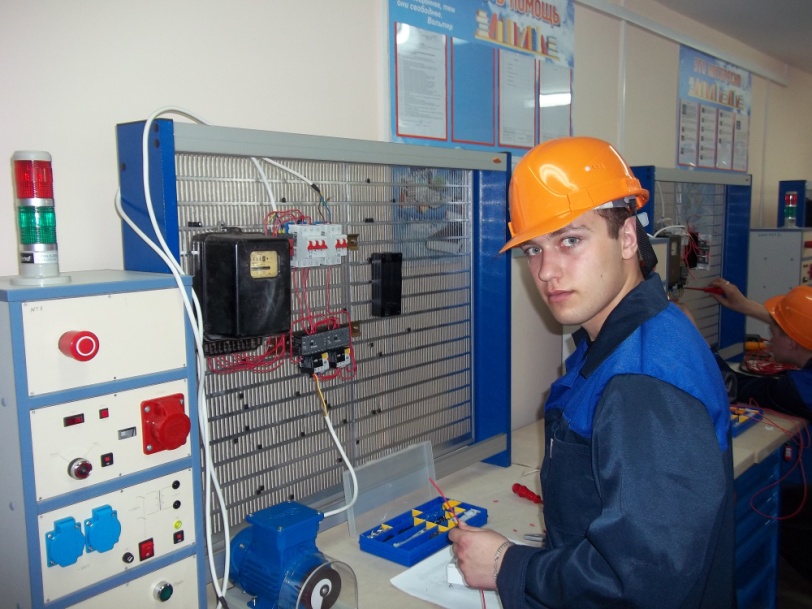 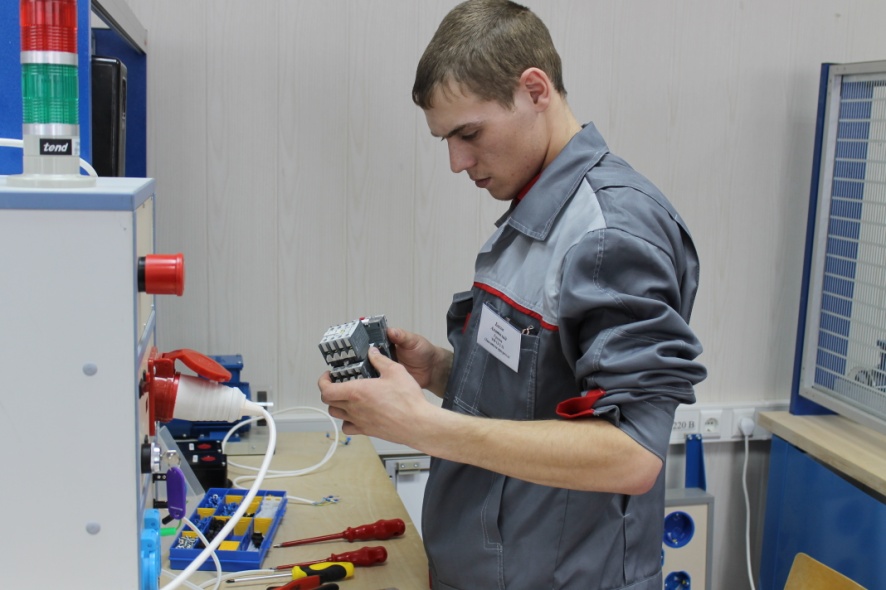 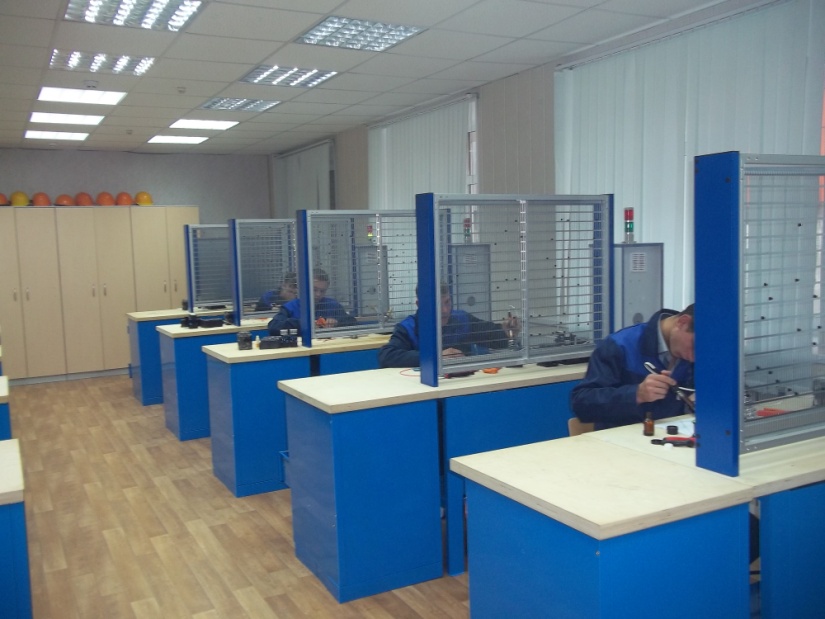 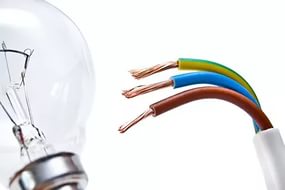 Награждение победителей
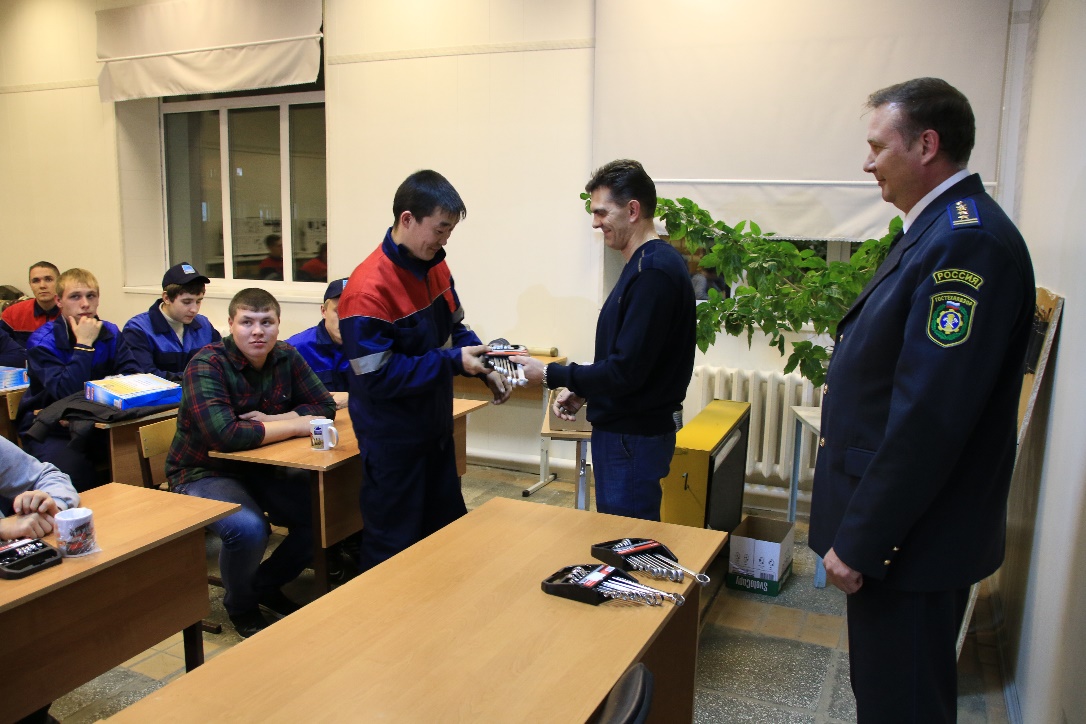 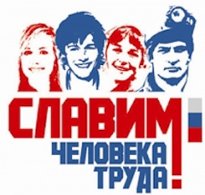 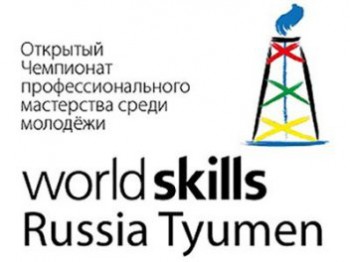 Бажиков Иван – победитель и призер конкурсов профессионального мастерства «Славим человека труда!», «WorldSkills» в номинации «Тракторист-механизатор»
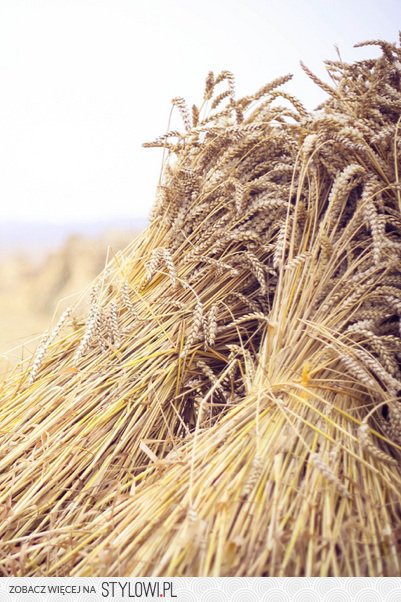 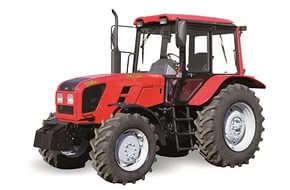 Черных Сергей- призер (3 место) областного конкурса среди учащихся профессиональных образовательных организаций аграрного профиля в номинации «Лучший тракторист-машинист».
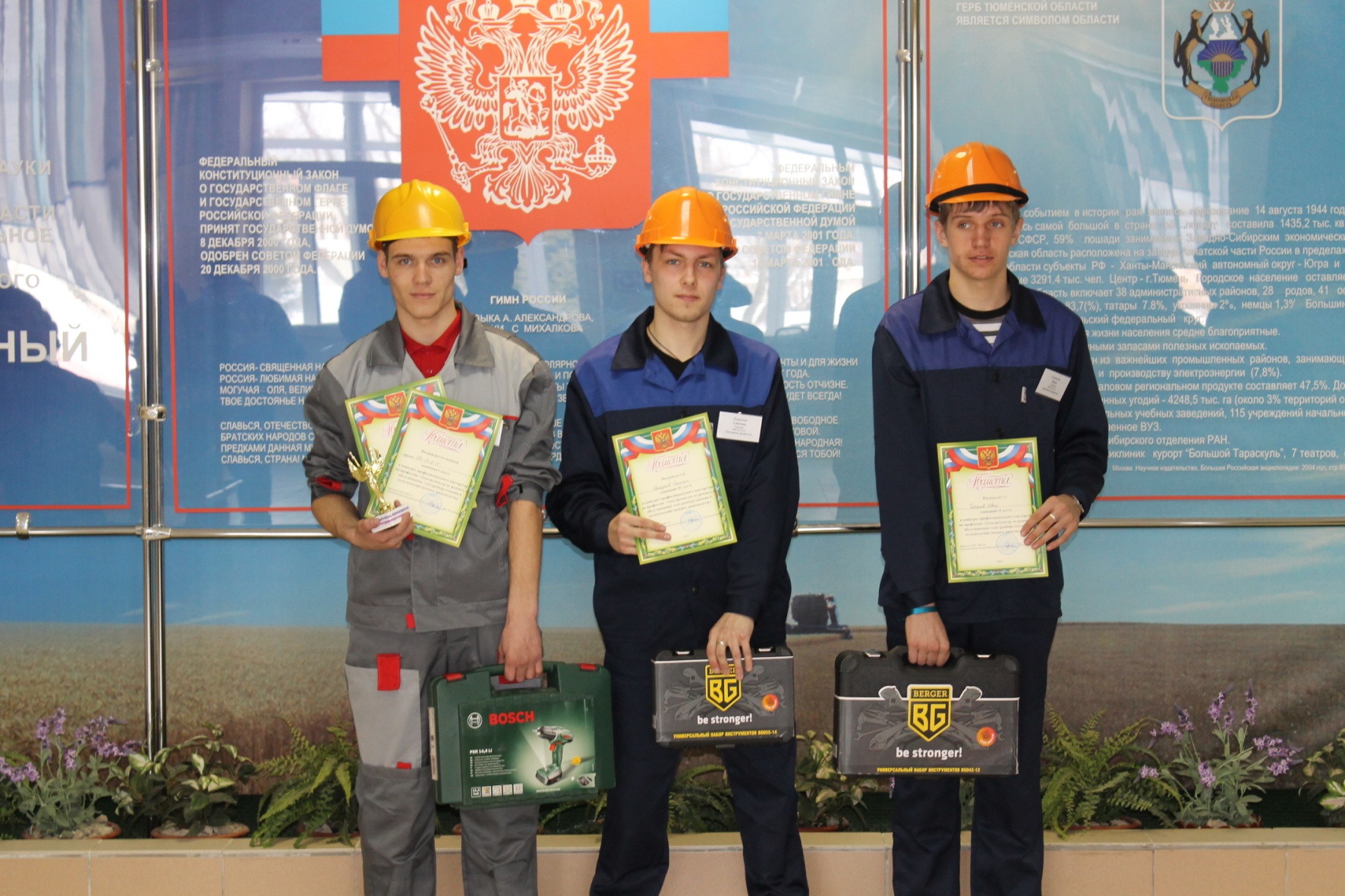 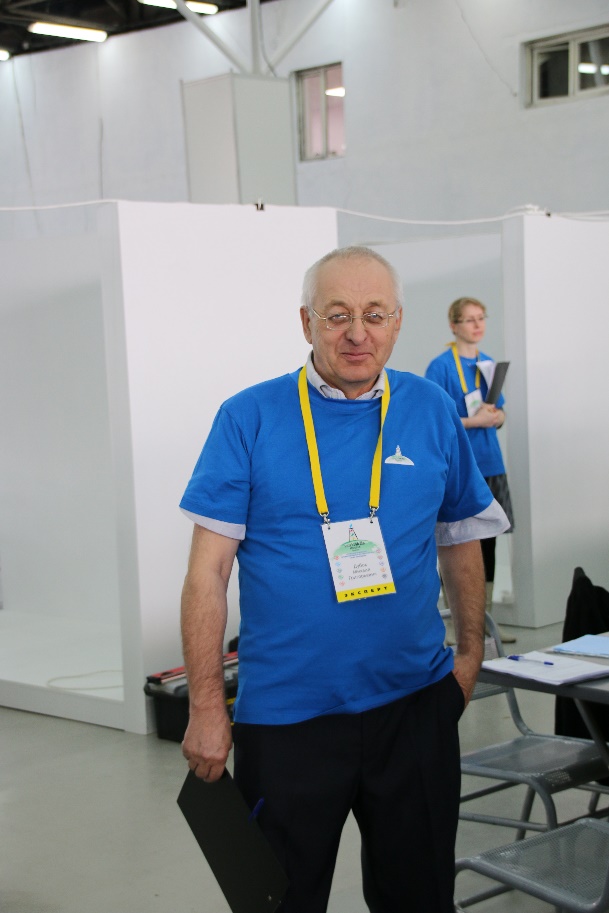 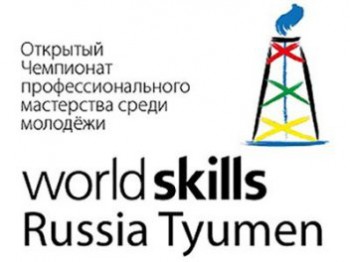 Дубок Михаил Григорьевич – мастер производственного обучения, эксперт открытого чемпионата «WorldSkills» в компетенции «Электромонтаж»
Басов Анатолий – призер открытого чемпионата «WorldSkills» в компетенции «Электромонтаж»